On break points in Continuum theory
Pavel Pyrih
Mathematics
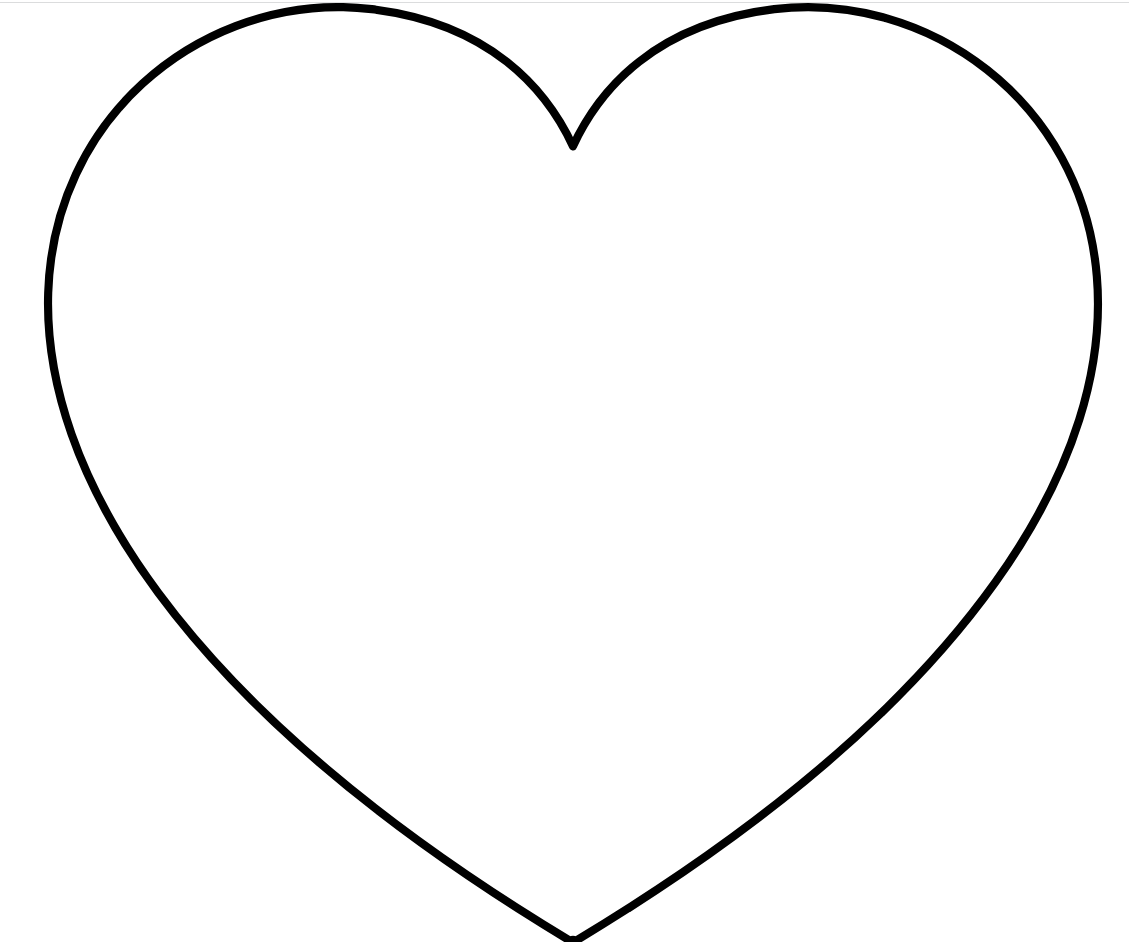 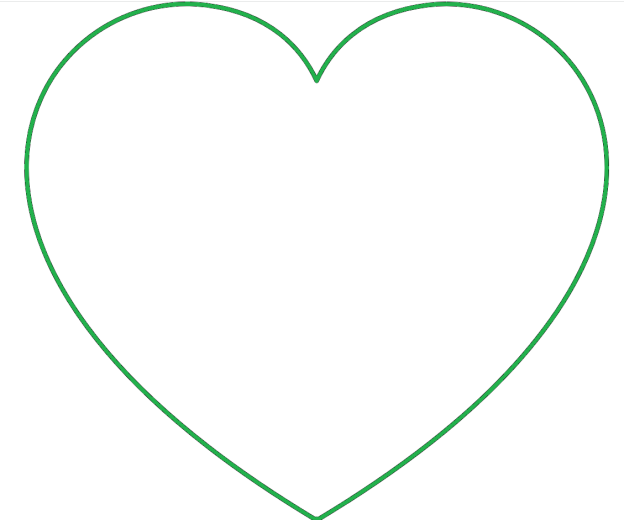 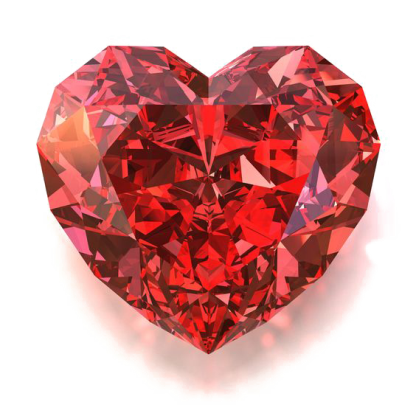 Continuum theory
Topology
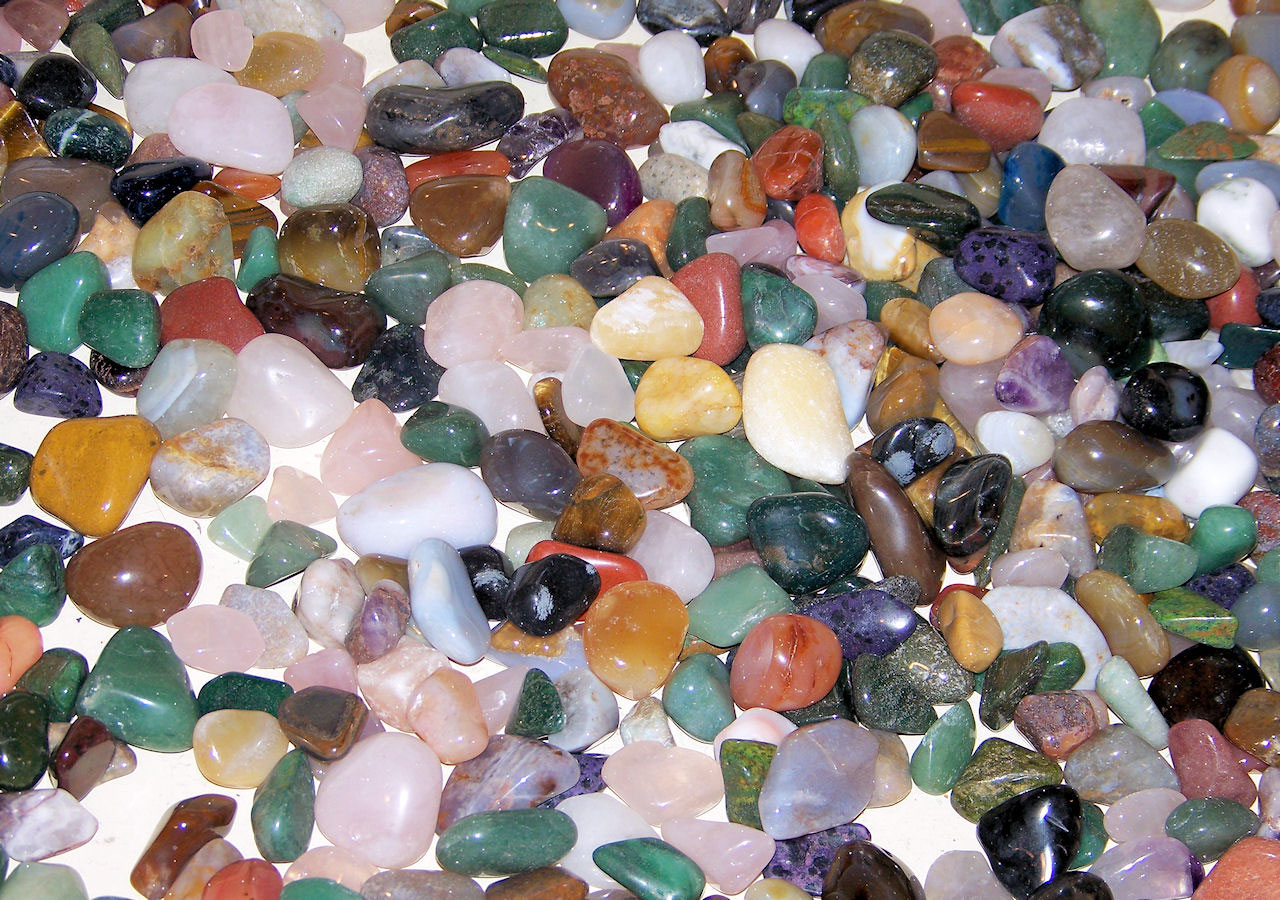 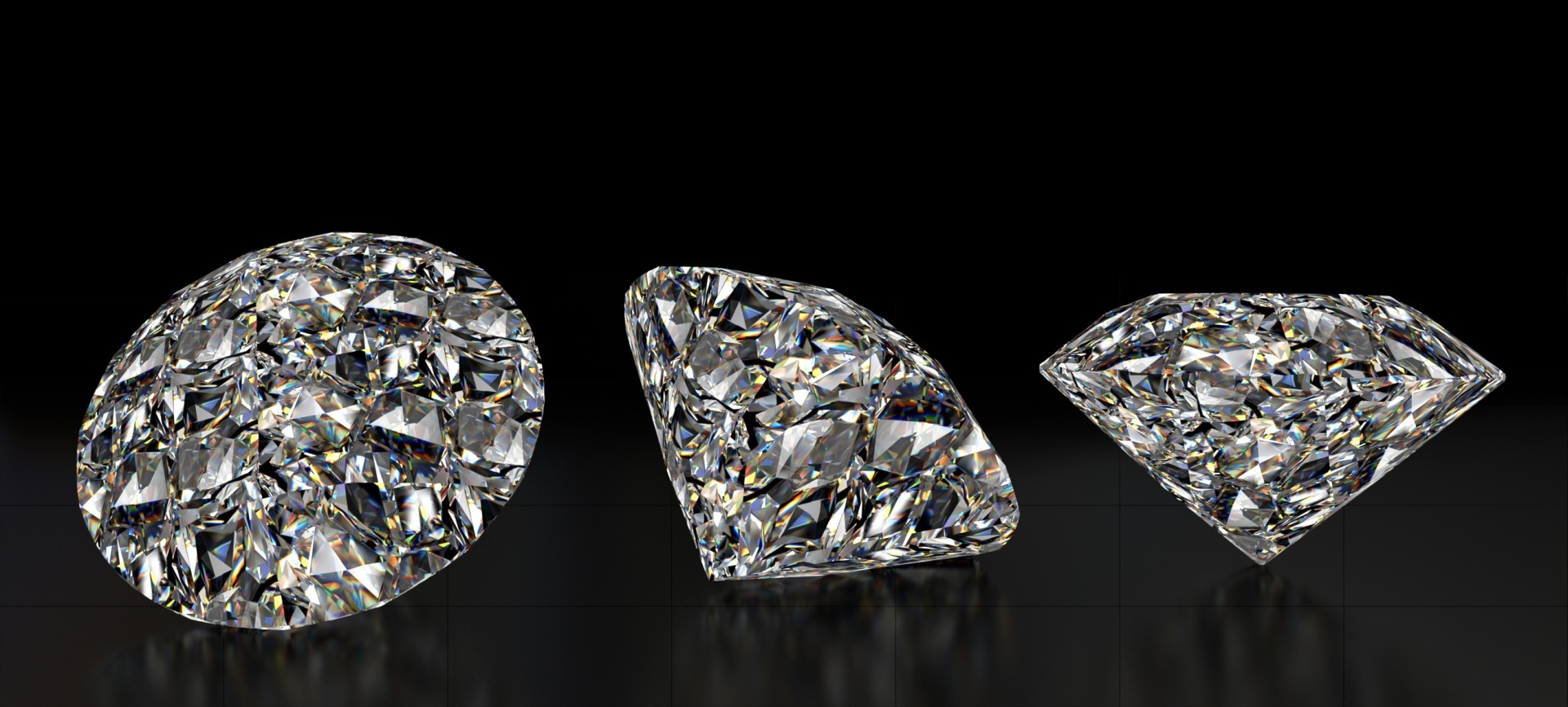 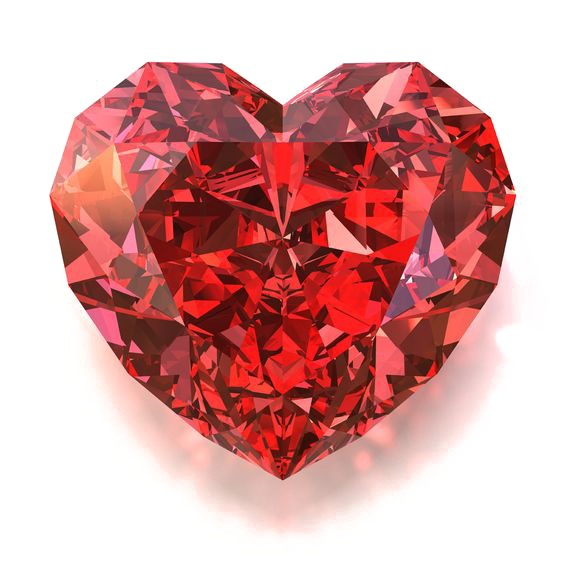 Janusz Jerzy Charatonik & Pawel Krupski & PP
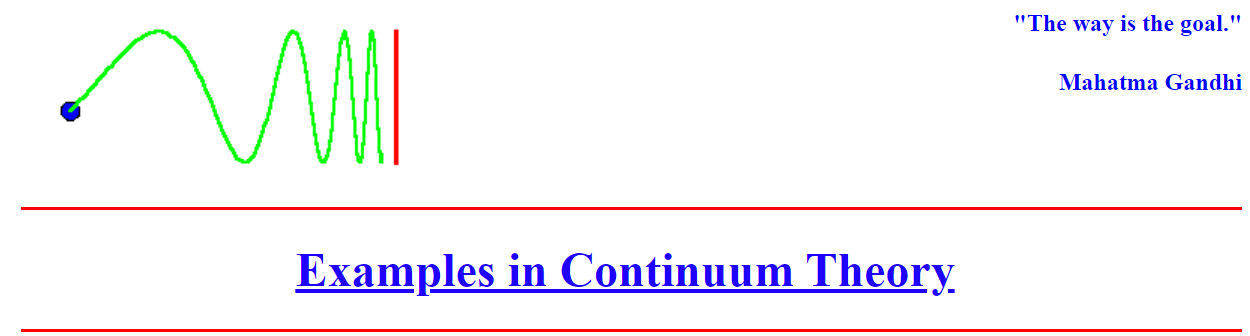 Definition
Break point ( gem ) is an item
(i)  written on 1 line
(ii) explained in 5 minutes
Example
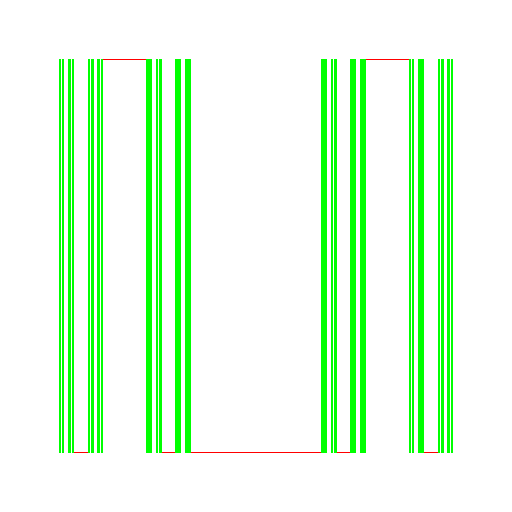 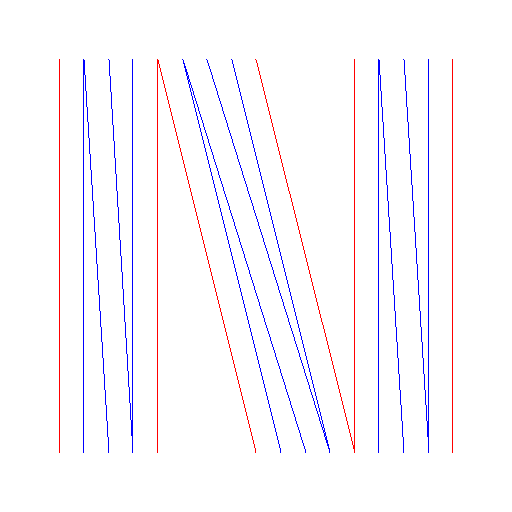 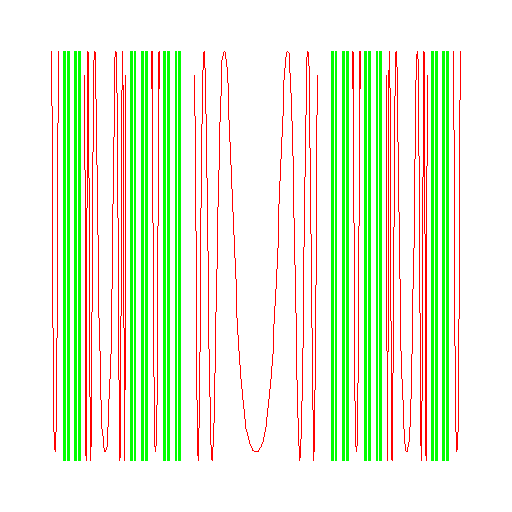 Continuum is a compact playground for any small ant.
(Georg Cantor 1883)
Continuum Theory Gem Award
Winners 
Discovering a break point (gem) in Continuum Theory.

Award
Single unique composant of any Buckethandle worldwide.

Acknowledgement
Award is given by the Continuum Theory community.
The Bag End composant containing the only entry point was given as the first award to Georg Cantor for the definition of a continuum.
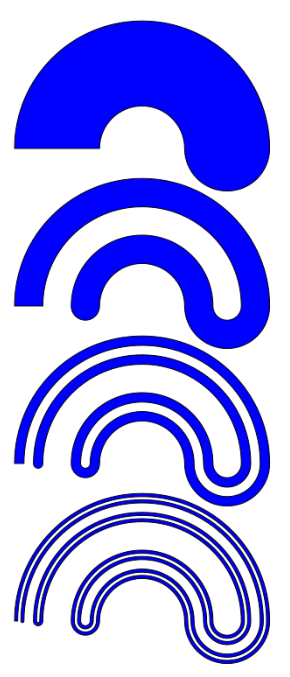 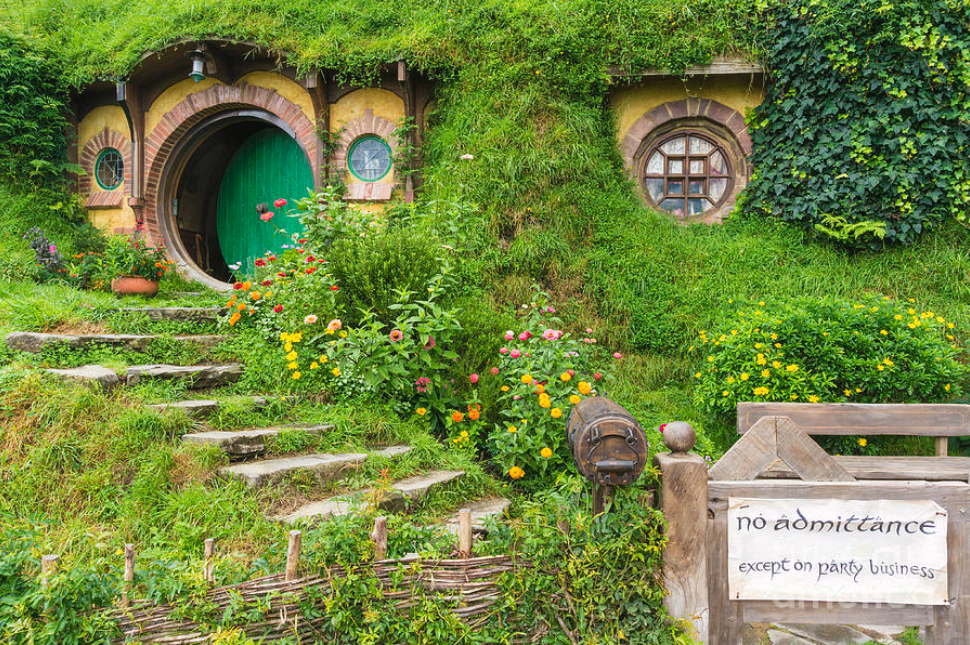 G. Cantor - Continuum Theory Gem Award (1883)
Congratulations to the award winner !!!
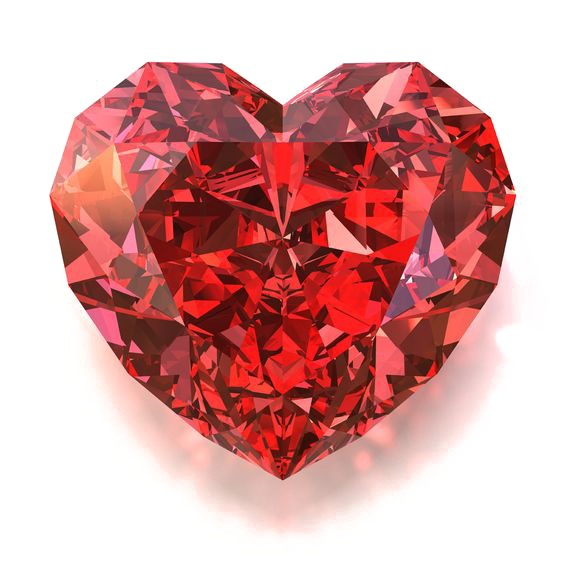 Thanks for the gem !!!
1880s
1890s
1900s
1910s – page 1/2
1910s – page 2/2
1920s – page 1/3
1920s – page 2/3
1920s – page 3/3
1930s – page 1/3
1930s – page 2/3
1930s – page 3/3
1940s
1950s – page 1/2
1950s – page 2/2
1960s – page 1/2
1960s – page 2/2
1970s – page 1/4
1970s – page 2/4
1970s – page 3/4
1970s – page 4/4
1980s – page 1/3
1980s – page 2/3
1980s – page 3/3
1990s – page 1/4
1990s – page 2/4
1990s – page 3/4
1990s – page 4/4
2000s
2010s – page 1/3
2010s – page 2/3
2010s – page 3/3
2020s
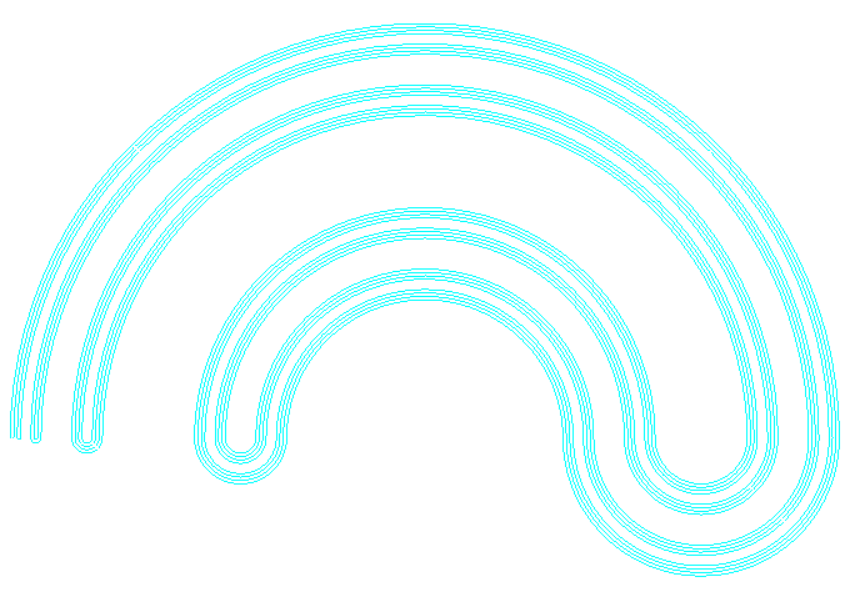 Name - Continuum Theory Gem Award (YEAR)
Congratulations to the award winners !!!
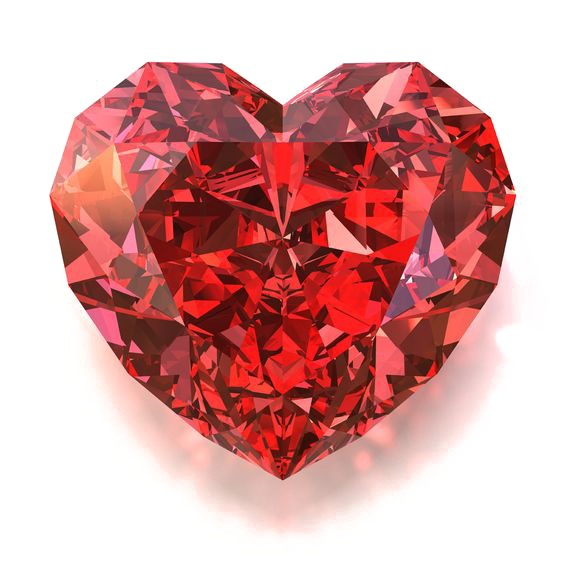 Thanks for the gems !!!
MORAL
of Continuum Theory Gem Award
Moral duty to give awards for gems
History track of events
History track of people
…
BENEFITS
of Continuum Theory Gem Award
Family status 
Unique Buckethandle composant
Being in a GREAT company
Looking for the next composant
APPLICATION
of Continuum Theory Gem Award
Professional status
Funding, Projects, Grants, Money
PhD students
CV
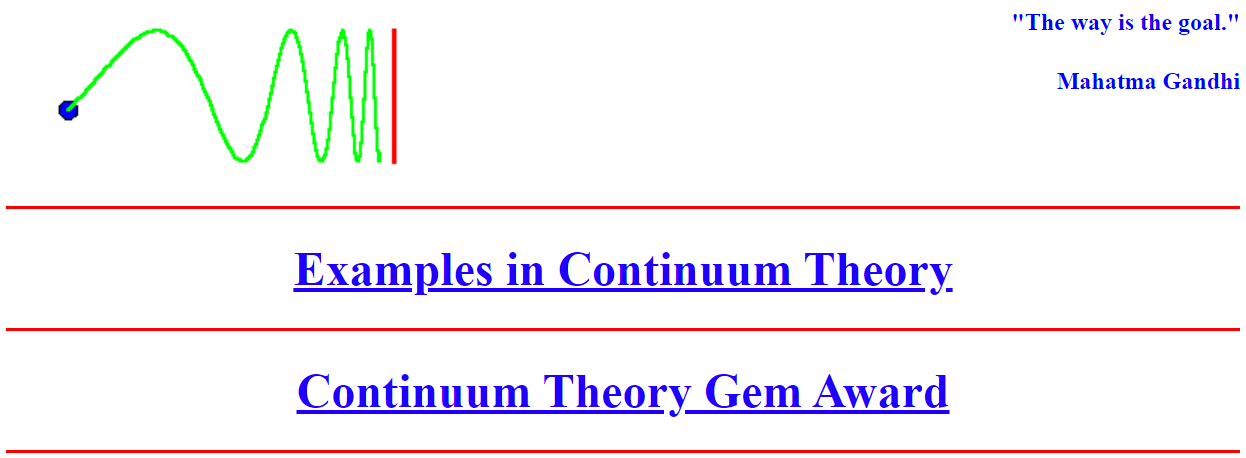 WikipediA – Math Prizes
15 international
98 America
12 Asia
78 Europe
7 Oceania
0 Africa
WikipediA – Math Prizes in topology
Prize in Topology and Geometry - US 
    young female Armenian under 35
Prize in Geometry - US – 
    notable research in geometry or topology
Geometry prize - Japan – 
    geometry, including differential geometry, topology, and algebraic geometry
WikipediA – Math Prizes international
Breakthrough Prize in Mathematics	
Chern Medal	
Continuum Theory Gem Award
David Hilbert Award	
Felix Chayes Prize	
Fields Medal
...
WikipediA – PUBLISH or nothing
Only already published information can go in WIKI.

Continuum Theory Gem Award list of winners
(1883 - 2020 setup) should be published in 

Topology and its Applications
Topology proceedings
Continuum Theory Gem Award
1883-2020 setup was presented
1883-2021 update will follow ???

Proposal: 

Winners of the prize will update the list. Thanks.
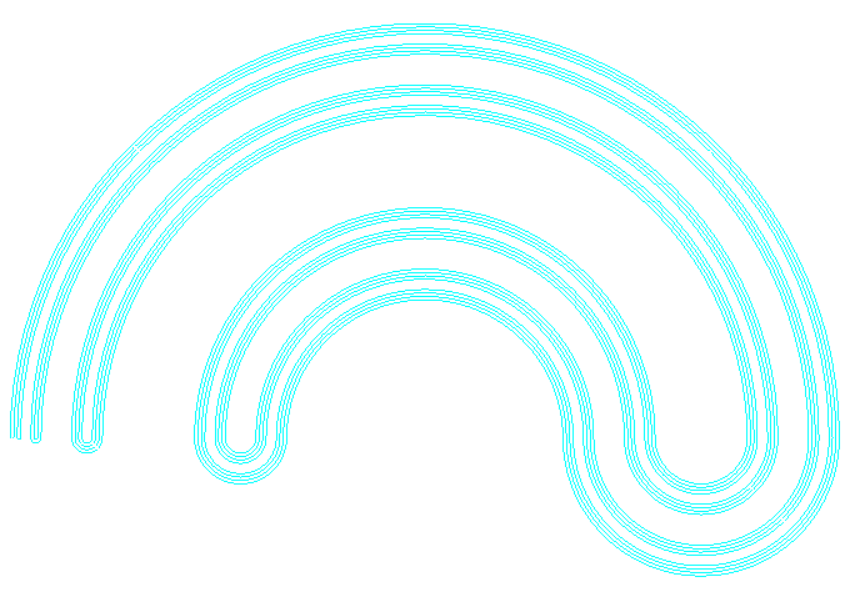 B1 continuum
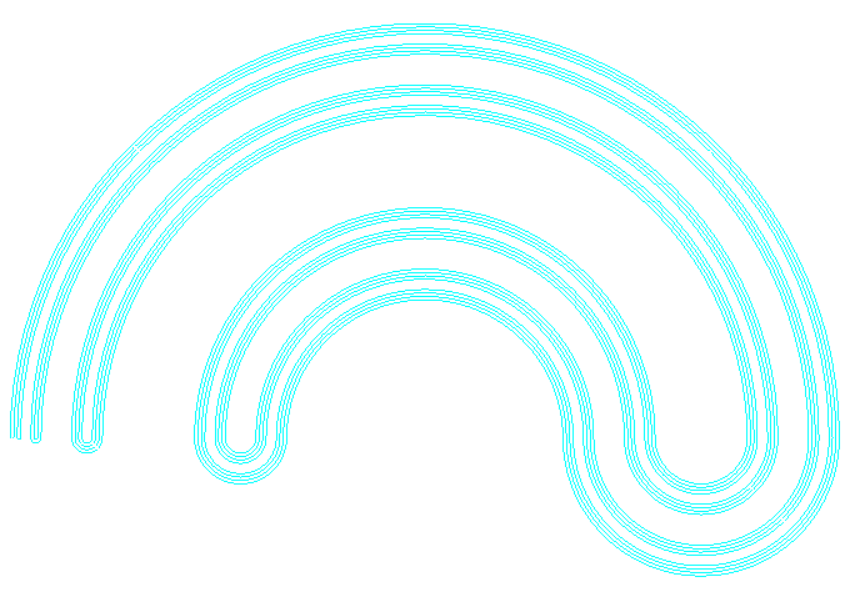 Motto: “Bee One Continuum”
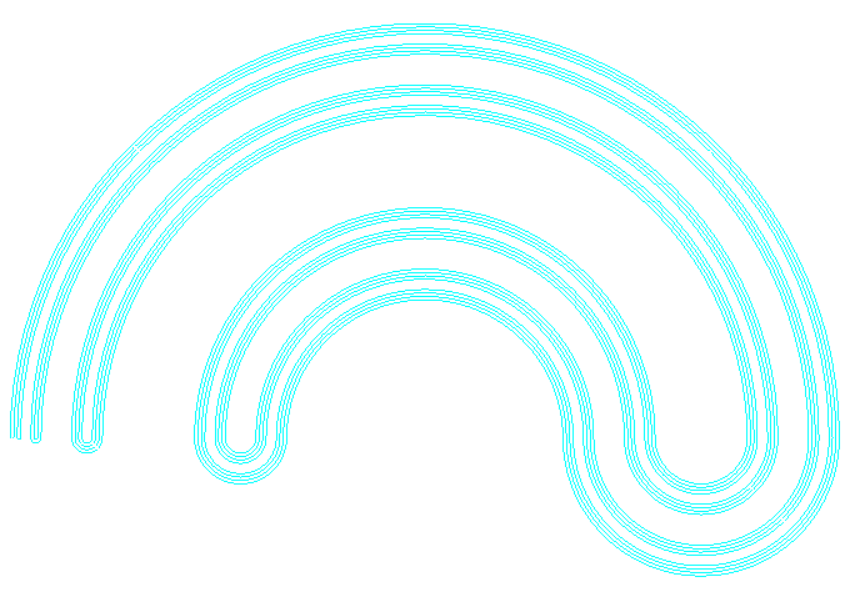 math.cuni.cz
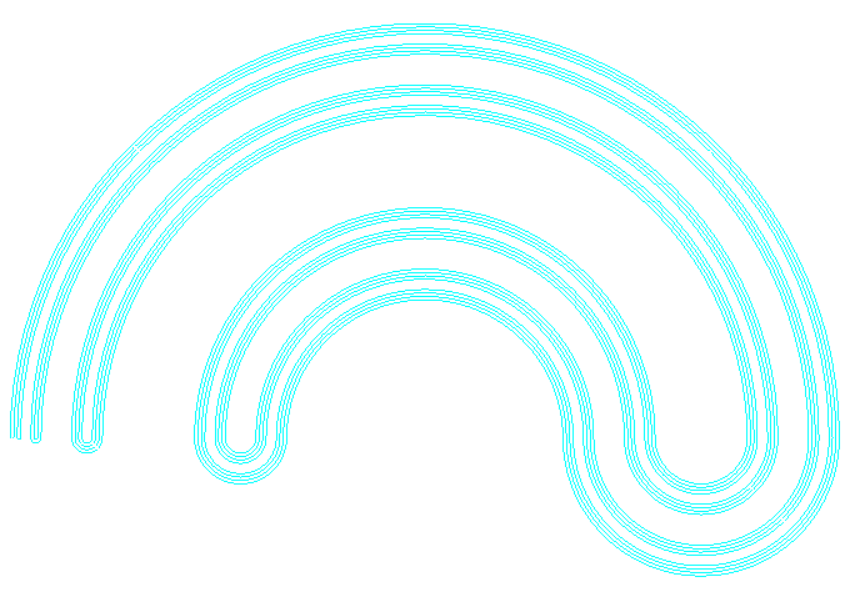 math.cuni.cz/dl/award
Media sources
gem stones 
https://www.publicdomainpictures.net/en/view-image.php?image=4060&picture=gems
diamonds 
https://www.publicdomainpictures.net/cs/free-download.php?image=velke-diamanty&id=205259
heart 
https://www.pngegg.com/en/png-dxpmm/download
bag end 
https://pixels.com/featured/bag-end-hobbiton-new-zealand-neale-and-judith-clark.html
wiki bag end 
https://en.wikipedia.org/wiki/Indecomposable_continuum#/media/File:ContinuBJK.svg